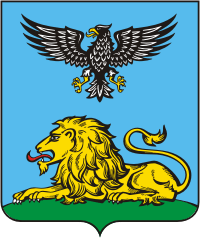 Департамент образования Белгородской области
О Региональном проекте «Содействие занятости женщин - создание условий дошкольного образования для детей в возрасте до трех лет»
[Speaker Notes: Титульный слайд]
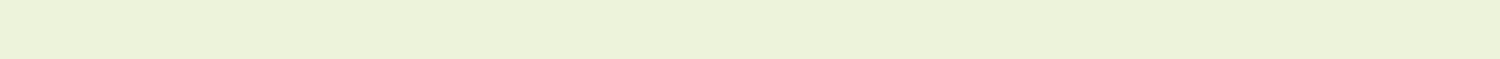 РЕГИОНАЛЬНЫЙ ПРОЕКТ 
«Содействие занятости женщин – создание условий дошкольного 
образования детей в возрасте до трех лет»
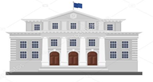 «Содействие занятости женщин, имеющих детей 
в возрасте до 3 лет, в рамках реализации гос. программы «Содействие занятости населения»


Создание дополнительных мест для детей в возрасте до 3 лет в организациях и у индиви-дуальных предпринимателей, осуществляющих образовательную деятельность по образователь-ным программам дошкольного образования и присмотру и уходу
ЗАДАЧА:

Создание условий для осуществления трудовой деятельности женщин, имеющих детей, включая достижение 100-процентной доступности (2021 год) дошкольного образования для детей в возрасте до 3 лет
направления:
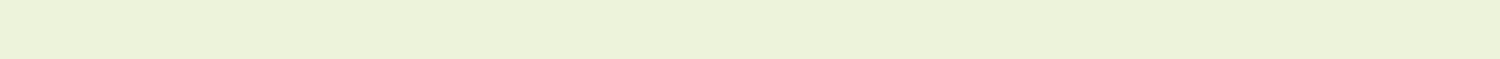 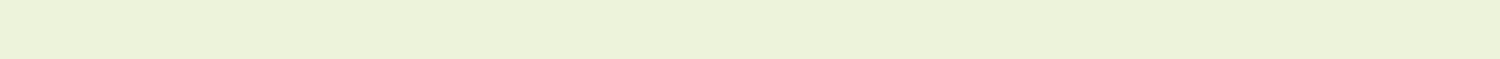 ОСНОВНЫЕ ПОЛОЖЕНИЯ
ОТВЕТСТВЕННЫЙ ИСПОЛНИТЕЛЬ: 

департамент образования области,
 ОГАОУ ДПО «БелИРО»;  

 департамент строительства  и транспорта  области; 

управление по труду и занятости населения  области;

управление социальной  защиты населения  области;

- органы местного самоуправления
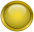 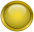 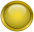 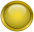 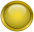 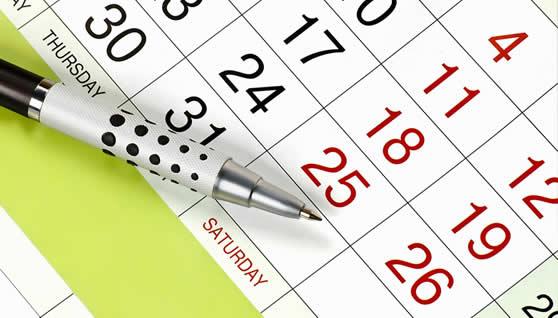 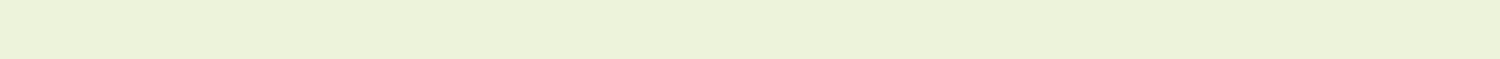 СРОК  РЕАЛИЗАЦИИ: 01.01.2019 - 31.12.2024 г.
3
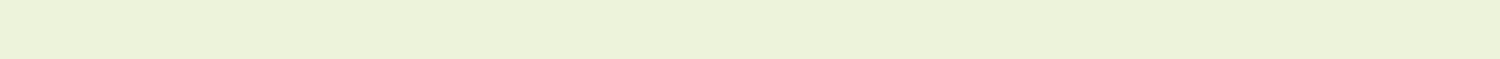 ПОКАЗАТЕЛИ ПРОЕКТА
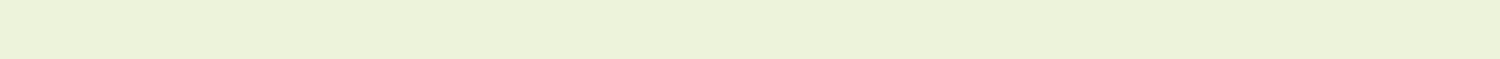 (в сфере образования)
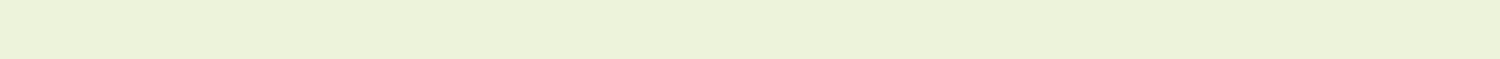 Численность воспитанников в возрасте до 3 лет, посещающих:

государственные  и муниципальные ДОО;
 частные ДОО
Удельный вес чис-ленности детей в возрасте до 3 лет, получающих дош-кольное образование в частных орг-ях
Доступность дошкольного образования для детей  в возрасте от 1,5 до 3 лет
Охват дошкольным образованием детей  в возрасте до 3 лет
базовое  -   2,7 %
к 2024г.     - 4,3 %
базовое  (чел.)-   9192– в МДОО,   
                              259 –  в ЧДОО
к 2024 г. -             11674 –в МДОО, 
                              519 –   в ЧДОО
базовое  - 19,9%
к 2024г.    - 31,6%
базовое  -     82,43%
к 2021г.    -     100%
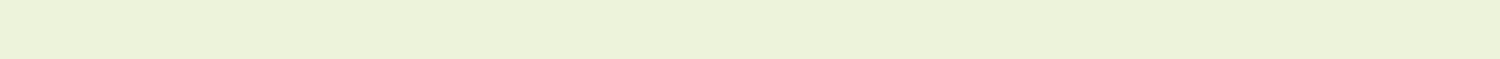 4
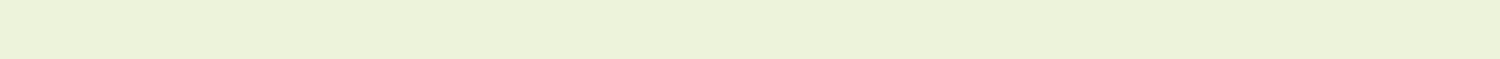 ИСТОЧНИКИ ФИНАНСИРОВАНИЯ
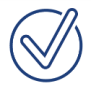 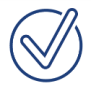 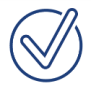 КОНСОЛИДИРОВАННЫЙ БЮДЖЕТ ОБЛАСТИ

1185,2033 млн. руб.
(областной - 954,0473 млн. руб.;
местный -  231,1560 млн. руб.)
ВНЕБЮДЖЕТНЫЕ ИСТОЧНИКИ

196,628 млн. руб.
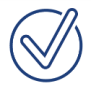 ФЕДЕРАЛЬНЫЙ БЮДЖЕТ
 
1262,296 млн. руб.
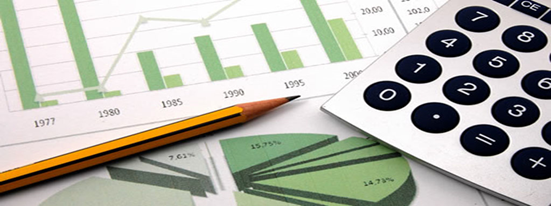 ИТОГО: 2644,1273 млн. руб.
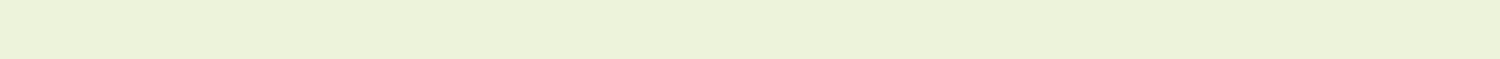 БЮДЖЕТЫ ГОСУДАРСТВЕННЫХ ВНЕБЮДЖЕТНЫХ ФОНДОВ РОССИЙСКОЙ ФЕДЕРАЦИИ
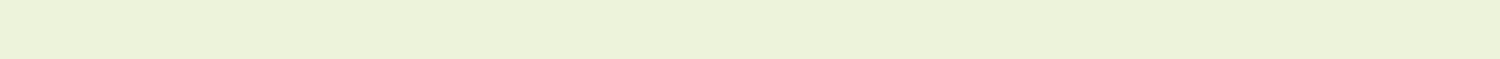 ОСНОВНЫЕ  МЕРОПРИЯТИЯ РЕАЛИЗАЦИИ РЕГИОНАЛЬНОГО ПРОЕКТА
«СОДЕЙСТВИЕ ЗАНЯТОСТИ ЖЕНЩИН - СОЗДАНИЕ УСЛОВИЙ ДОШКОЛЬНОГО ОБРАЗОВАНИЯ ДЛЯ ДЕТЕЙ В ВОЗРАСТЕ ДО ТРЕХ ЛЕТ»
Создание дополнительных мест для детей в возрасте до 3 лет в  организациях и у индивидуальных предпринимателей, осущ. образовательную деятельность по образовательным программам дошкольного образования, присмотру и уходу
Дополнительное профессиональное образование  женщин в период отпуска по уходу за ребёнком в возрасте до 3 лет
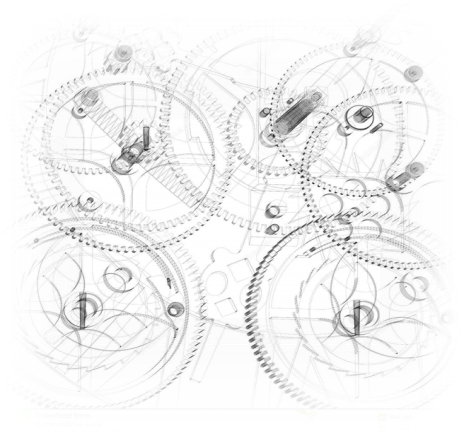 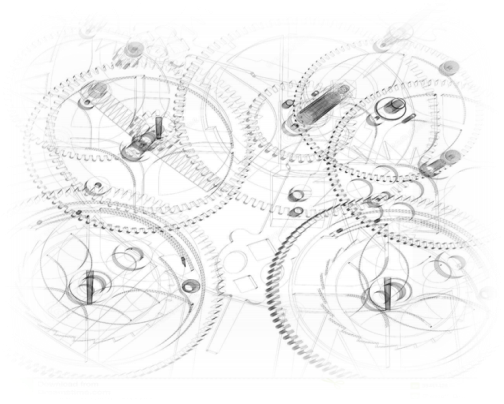 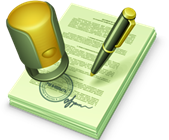 Реализация регионального проекта
 «Создание «института» профессио-
 нальных сертифицированных нянь»
Поддержка негосударственного сектора в дошкольном образовании
6
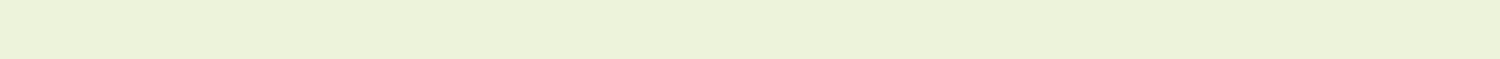 Дополнительное профессиональное образование  женщин
в период отпуска по уходу за ребёнком в возрасте до 3 лет
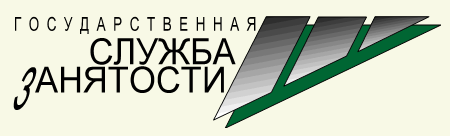 обучение   не менее 2 451   женщины   по   46  востребованным профессиям (с 2020-2024г.г.);

 по 3  основным программам проф. обучения;
 по   2   дополнительным    проф. программам
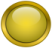 Повышение квалификации

Дополнительное проф.
 образование
 
Переобучение

Обучение
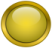 ФЕДЕРАЛЬНЫЙ БЮДЖЕТ (2020 г. -2024г.): 118,37 млн. руб.
КОНСОЛИДИРОВАННЫЙ  (2020 г. – 2024 г.):  6,23 млн. руб.
ОТВЕТСТВЕННЫЙ: УПРАВЛЕНИЕ ПО ТРУДУ И 
ЗАНЯТОСТИ НАСЕЛЕНИЯ  ОБЛАСТИ
ЭФФЕКТЫ
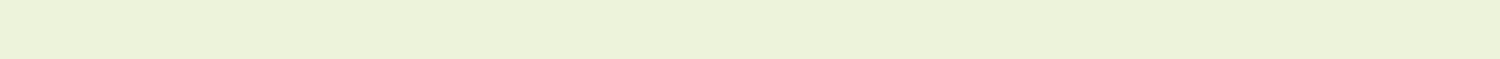 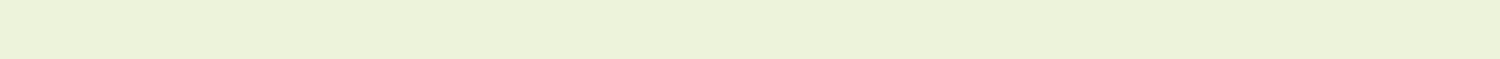 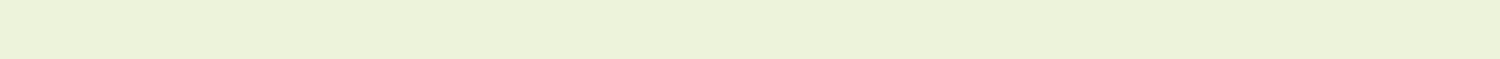 совмещение  трудовой деятельности 
с обязанностями по воспитанию ребенка
актуализация проф. 
знаний и навыков
возможность трудоустройства
 на новое место работы
7
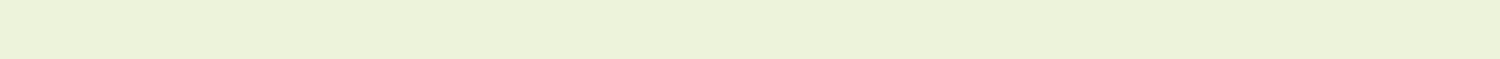 Содействие занятости женщин,  воспитывающих  детей, в рамках реализации государственной программы  «Содействие занятости населения»
Реализация  регионального проекта
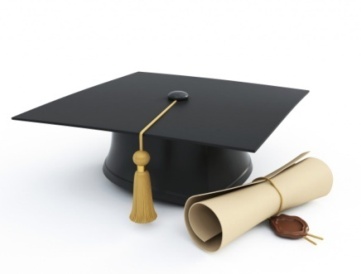 предоставление услуг по временному присмотру за детьми до 3 лет

внедрение системы сертификации 
услуг няни
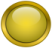 «Создание «института» профессиональных 
сертифицированных нянь»
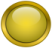 ОБЛАСТНОЙ БЮДЖЕТ:  0,71 млн. руб.
ВНЕБЮДЖЕТНЫЕ ИСТОЧНИКИ: 0,04 млн. руб.
8
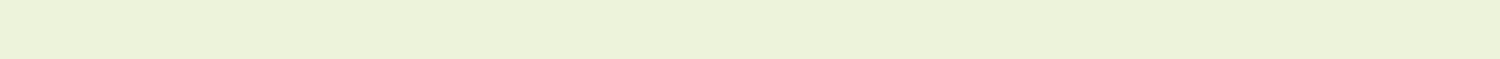 ОТВЕТСТВЕННЫЙ: УПРАВЛЕНИЕ СОЦИАЛЬНОЙ ЗАЩИТЫ НАСЕЛЕНИЯ  ОБЛАСТИ
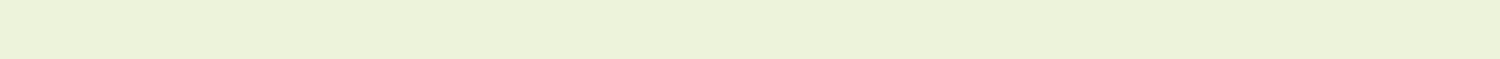 «СОЗДАНИЕ «ИНСТИТУТА» ПРОФЕССИОНАЛЬНЫХ СЕРТИФИЦИРОВАННЫХ НЯНЬ»
ЭФФЕКТЫ
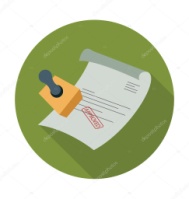 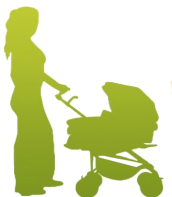 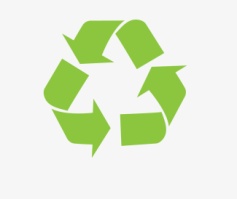 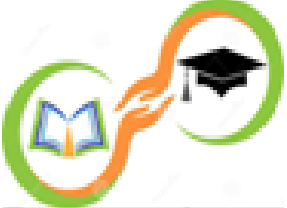 Легализация 
труда  самозаня-
того населения
привлечение 
СО НКО
Новые рабочие 
места
Высокие стандарты 
качества услуг
Пользователи результата:
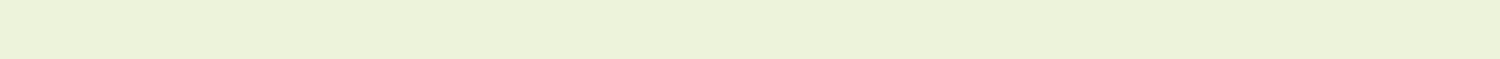 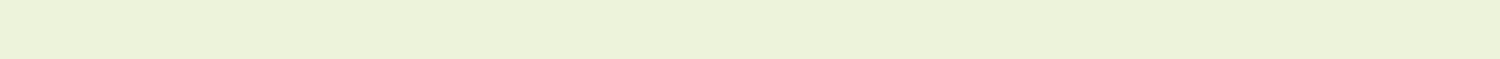 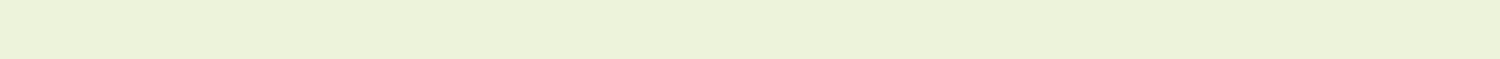 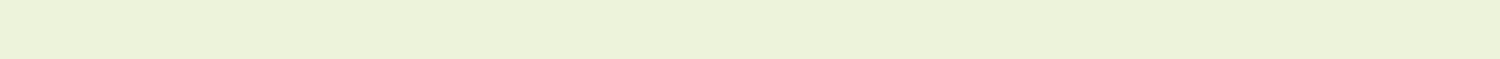 родители, имеющие 
детей в возрасте до 3 лет
работающие, студенты
семьи, оказавшиеся в ТЖС
семьи, воспитывающие 
детей-инвалидов
9
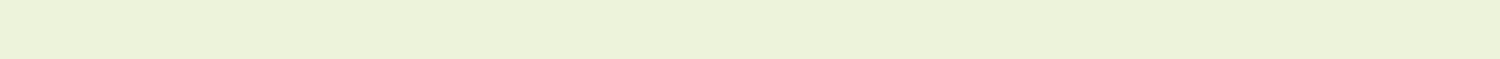 МЕХАНИЗМ ПРЕДОСТАВЛЕНИЯ УСЛУГ ПО ВРЕМЕННОМУ ПРИСМОТРУ ЗА ДЕТЬМИ ДО 3 ЛЕТ
обучение  не  менее  30  нянь на базе 2-х 
учреждений проф. образования (к 2020 г.);

организация работы стажировочной площадки;

разработка  модельного  стандарта   соц. услуги;

разработка программ профессионального обучения


переподготовка и повышение квалификации сотрудников муниципальных комплексных 
центров социального обслуживания населения
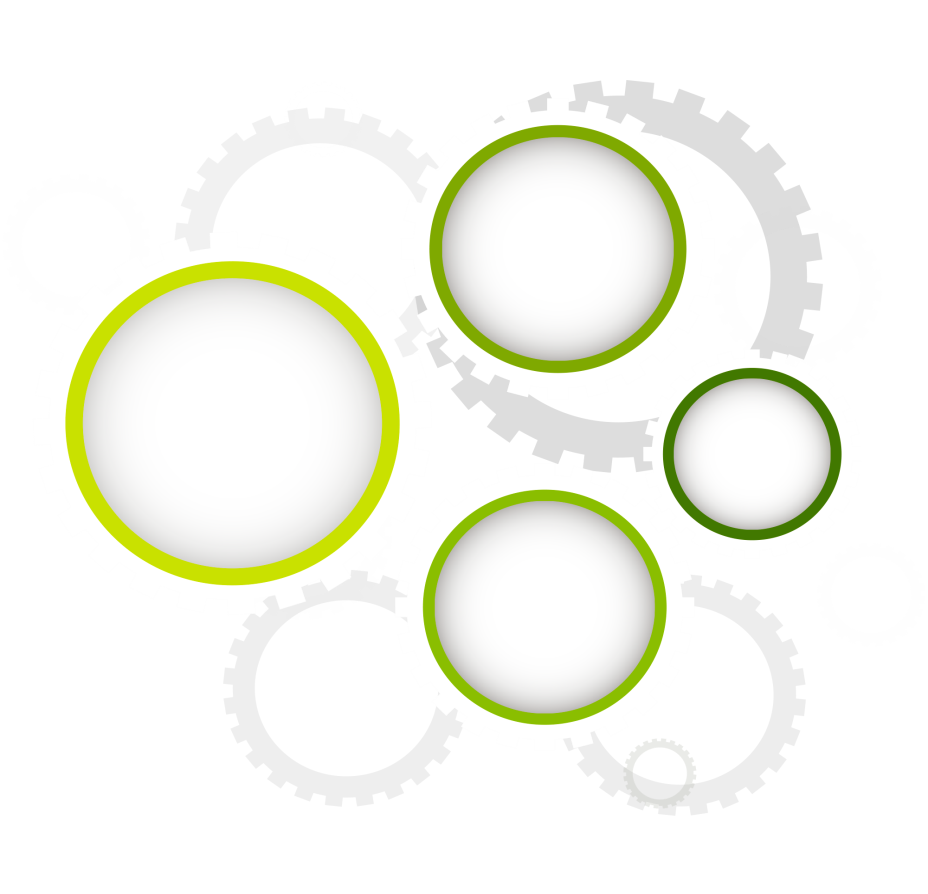 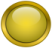 экспертиза
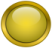 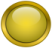 анкетирование
обучение
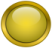 порядок 
оплаты 
услуг
10
денежная компенсация семьям, получившим услуги по присмотру и уходу за детьми
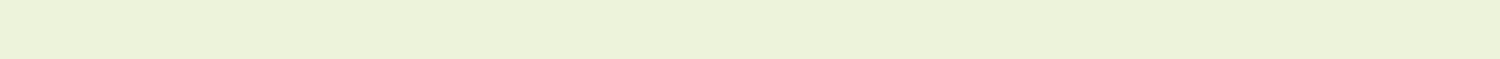 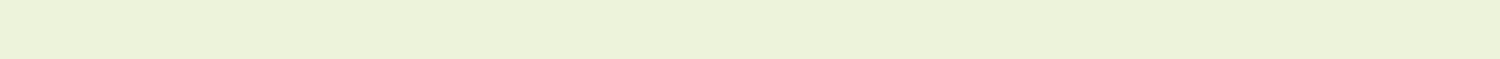 Создание дополнительных мест для детей в возрасте до 3 лет
Развитие муниципальной сети дошкольных образовательных организаций
Реализация «дорожной карты»          «О поддержке альтернативных форм дошкольного образования»
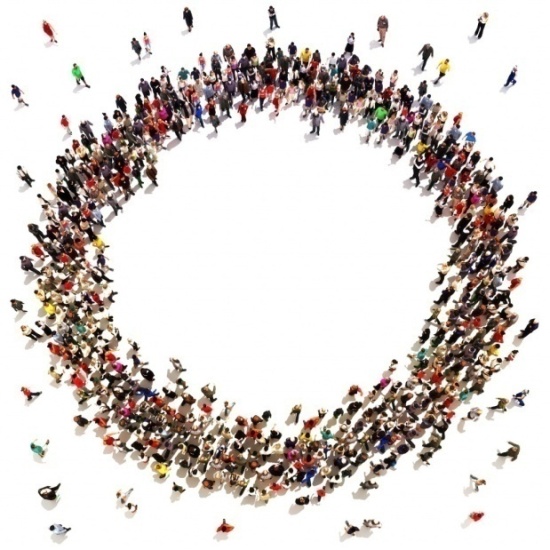 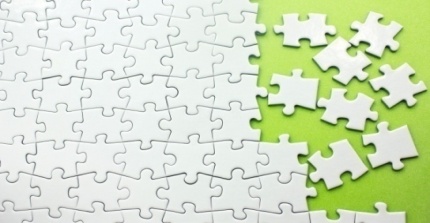 Повышение квалификации спец. управления  в сфере образования
 на региональном и муниципальном уровнях (22 человека ежегодно 
в 2020- 2024 гг.)
Повышение квалификации 
специалистов и руководителей 
частных организаций и индивидуальных предпринимателей (в негосударственном секторе дошкольного образования)
Создание дошкольных групп 
в негосударственном секторе 
за счет федеральной субсидии
(50 групп)
ОТВЕТСТВЕННЫЕ:
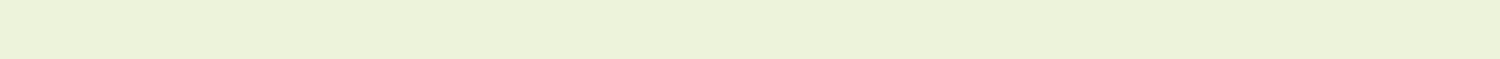 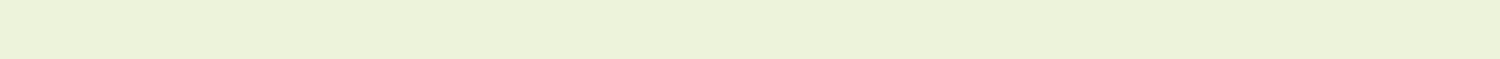 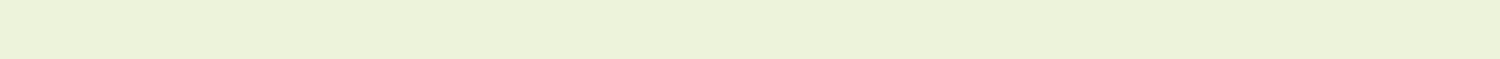 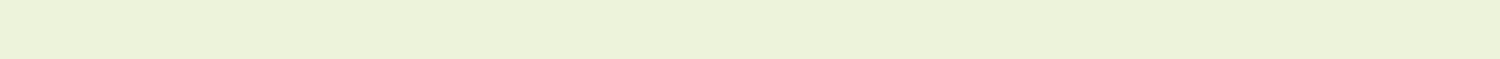 ДЕПАРТАМЕНТ  ОБРАЗОВАНИЯ
ДЕПАРТАМЕНТ ЭКОНОМИЧЕСКОГО РАЗВИТИЯ
ОРГАНЫ МЕСТНОГО
 САМОУПРАВЛЕНИЯ
БелИРО
11
11